Муниципальное бюджетное дошкольное образовательное учреждение «Детский сад №169 комбинированного вида»
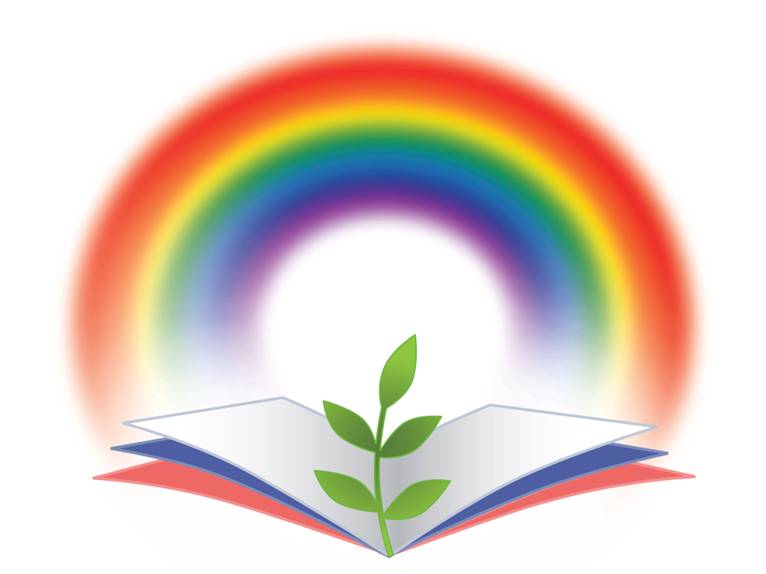 МБДОУ№169
РостОК
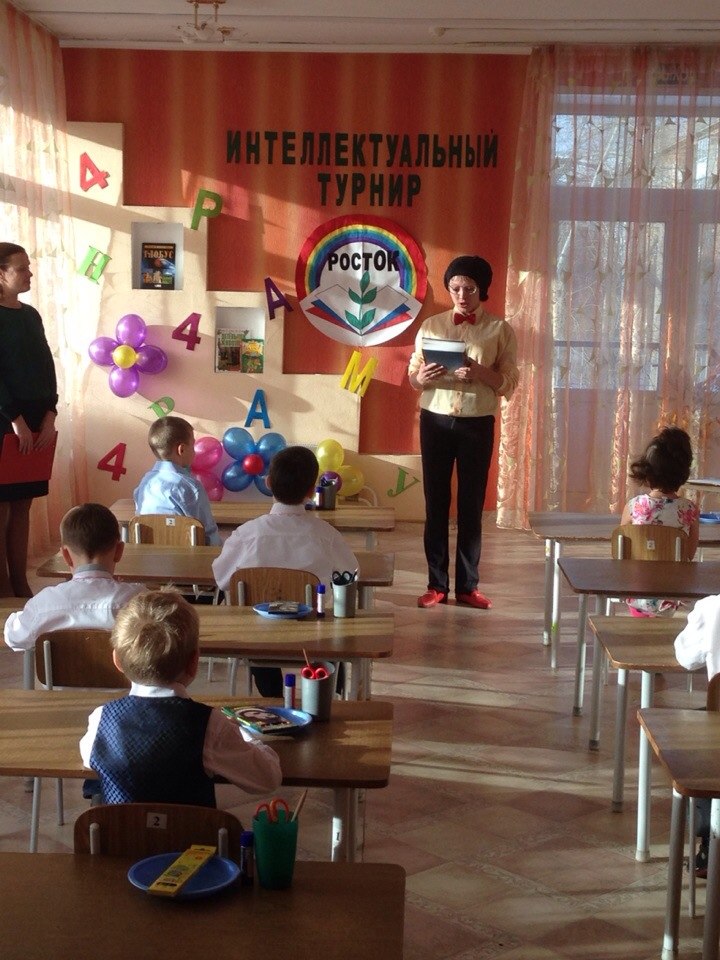 Пора все увидеть, пора все узнать Героев дня – участников турнира «РостОК»Нам представлять.А в будущем страну – в турнирах мира!И так, ура – участникам турнира!
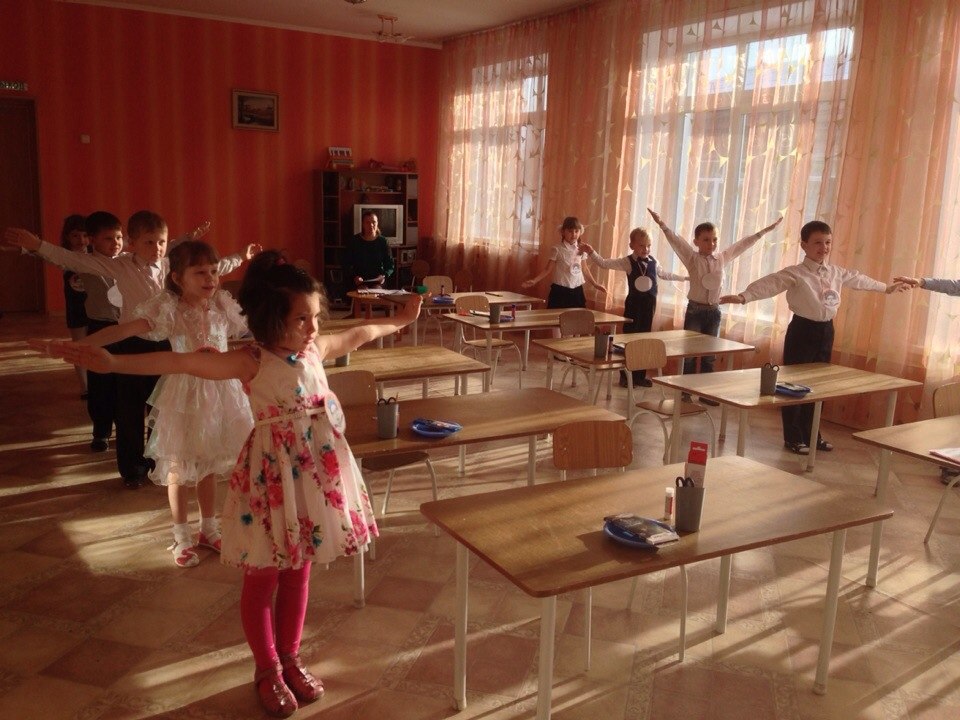 Мы были рады участвовать и побеждать в турнире! Надеемся на новые дальнейшие перспективы!